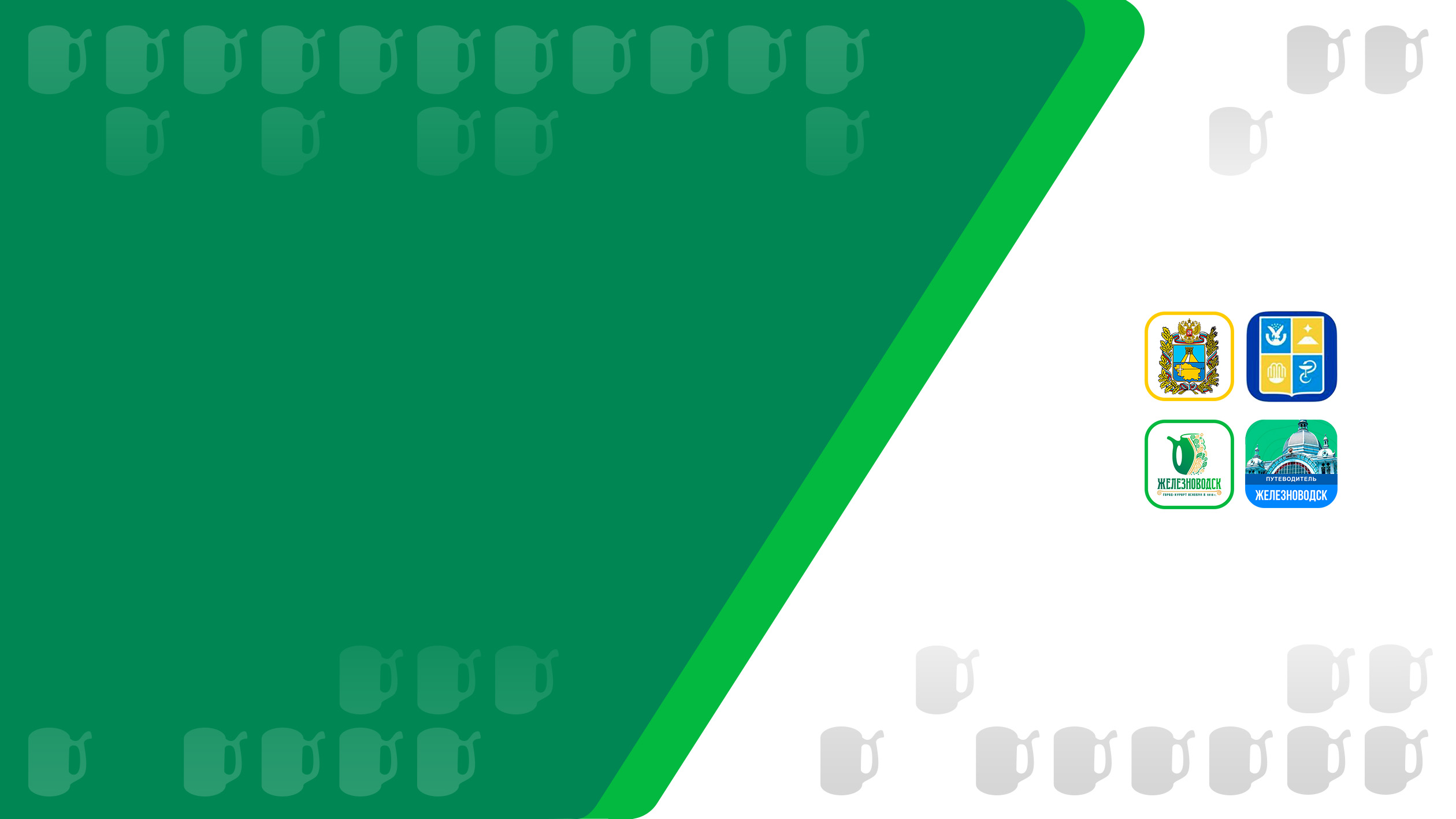 ОТЧЕТ ОБ ИСПОЛНЕНИИ БЮДЖЕТА ГОРОДА-КУРОРТА ЖЕЛЕЗНОВОДСКА СТАВРОПОЛЬСКОГО КРАЯ
ЗА 2022 ГОД
ФИНАНСОВОЕ УПРАВЛЕНИЕ 
АДМИНИСТРАЦИИ 
ГОРОДА-КУРОРТА ЖЕЛЕЗНОВОДСКА СТАВРОПОЛЬСКОГО КРАЯ
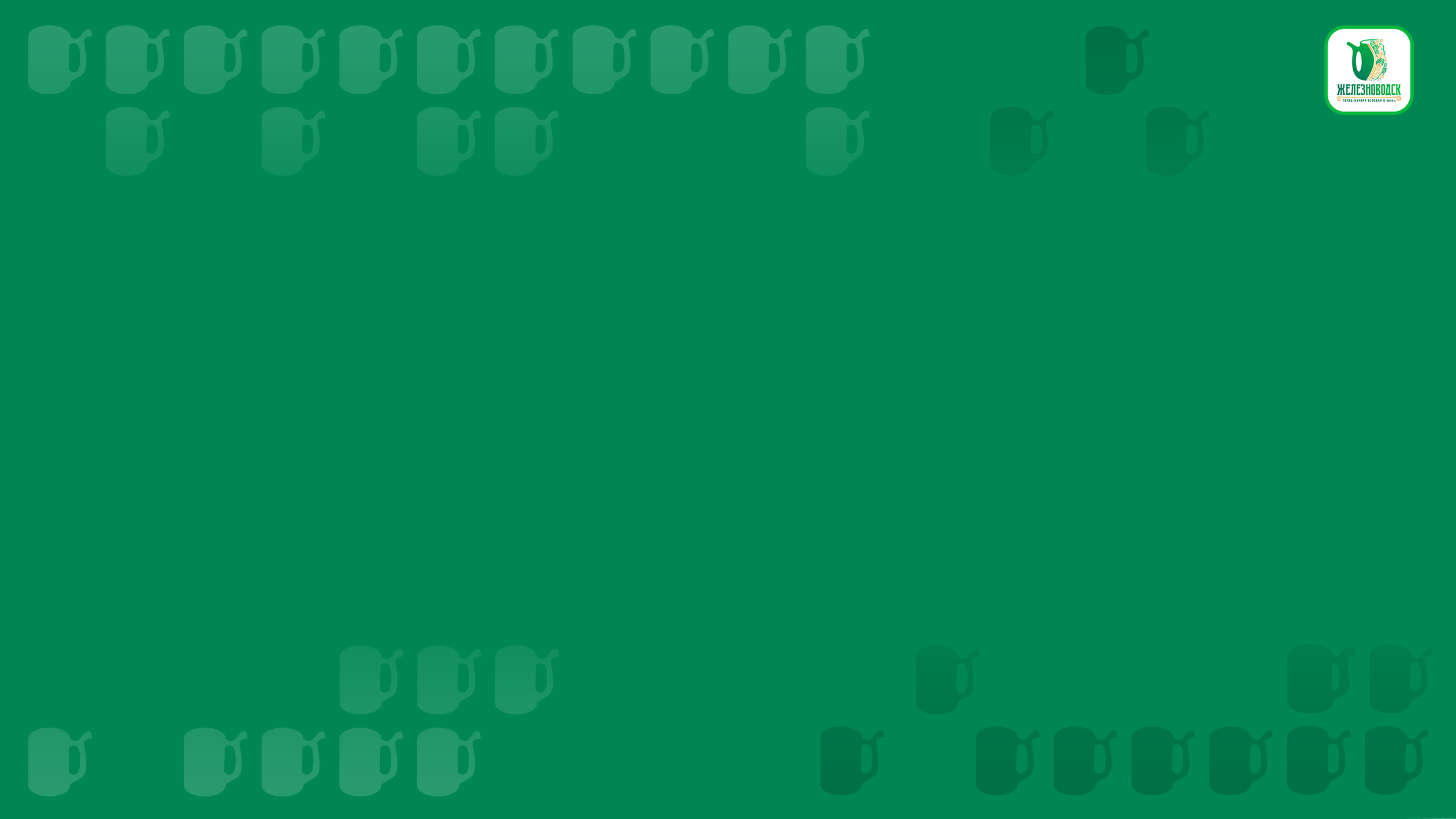 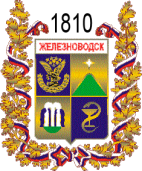 ИСПОЛНЕНИЕ ОСНОВНЫХ ПАРАМЕТРОВ БЮДЖЕТА 
в 2020-2022 гг.
2020 год
2021 год
2022 год
Доходы 
1 878,1

Расходы
1 837,0

Профицит
41,1
Доходы 
1 905,9

Расходы
1 842,3

Профицит
63,6
Доходы 
1 141,6

Расходы
1 042,4

Профицит
99,2
Доходы 
2 264,4

Расходы
2 330,7

Дефицит
- 66,3
-27,8
386.3
-5,3
493.7
1
млн. руб.
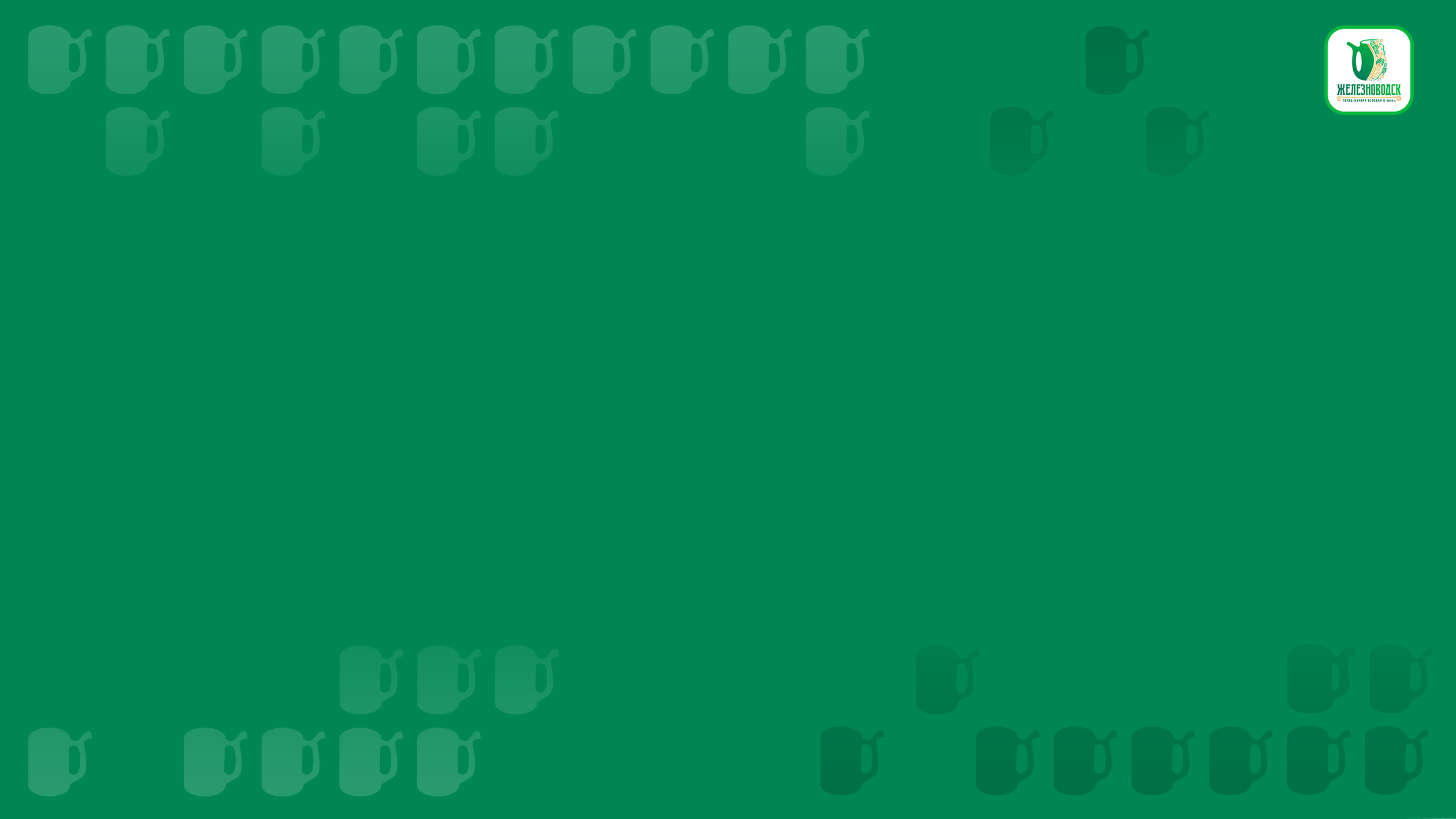 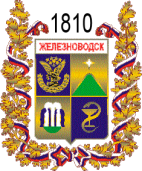 ИСПОЛНЕНИЕ БЮДЖЕТА ПО ДОХОДАМ
2021 год
2022 год
План по доходам – 2 217,4 млн. руб.
Поступило – 2 264,4 млн. руб. (102,1 %)
Прирост
386,3 млн.руб.  (20,6 %)
Поступило –                  1 878,1 млн. руб.
Налоговые и неналоговые доходы
Поступило 526,2 млн. руб. (110,9 %)  Доля в общем объеме 23,2 %
Прирост 
31,9  млн. руб. (6,5 %)
Поступило – 494,3 млн. руб. (103,6 %) Доля в общем объеме 26,3%
Безвозмездные поступления
Поступило – 1 738,2 млн. руб.
Доля в общем объеме 76,8 %
Поступило –                     1 383,8 млн. руб.
Прирост 354,4 млн. руб. (25,6 %)
2
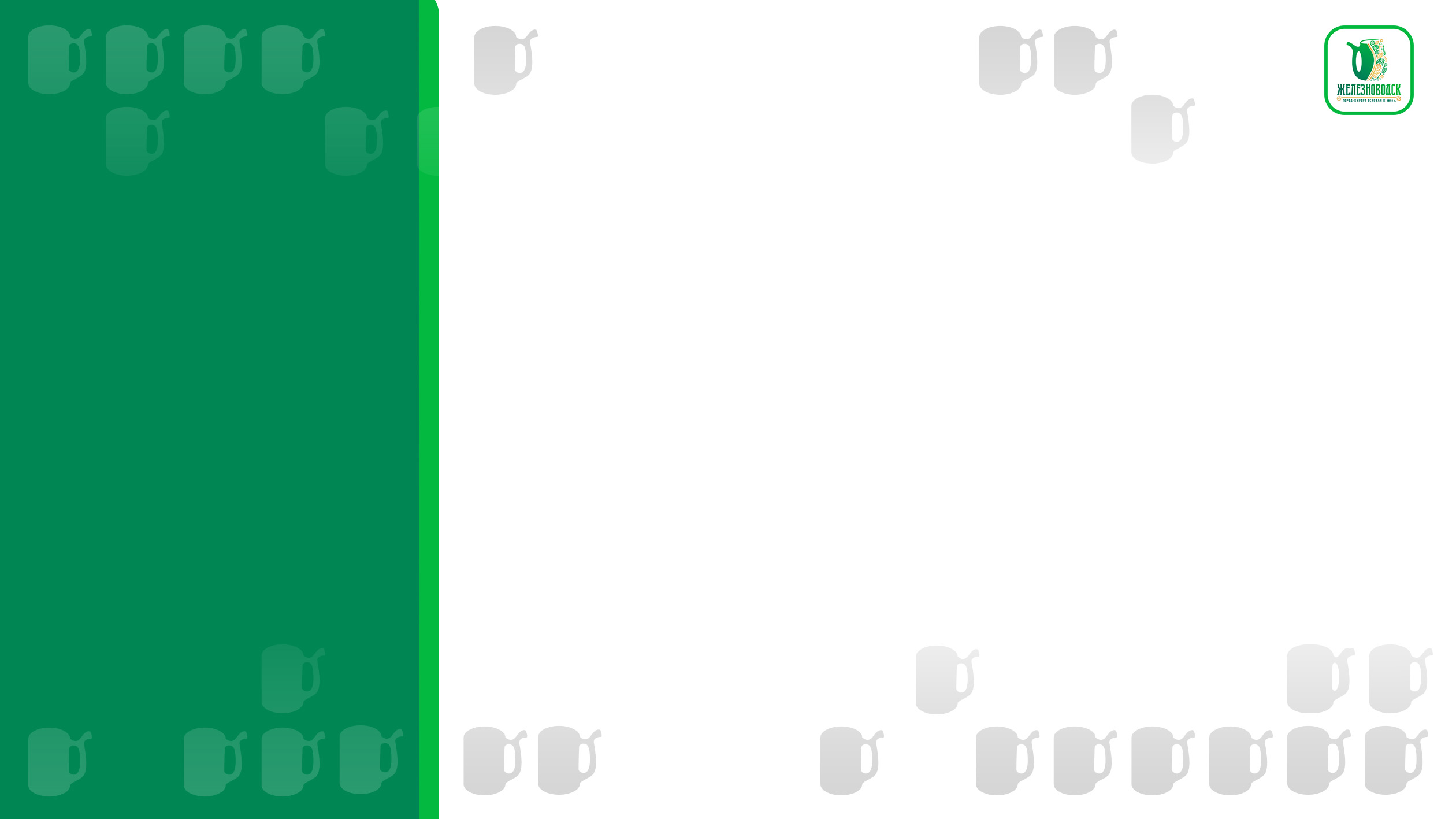 ДИНАМИКА ИСПОЛНЕНИЯ ДОХОДОВ в 2019-2022  гг.
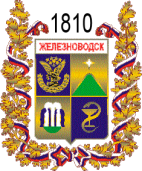 1 738,2
1 383,8
млн. руб.
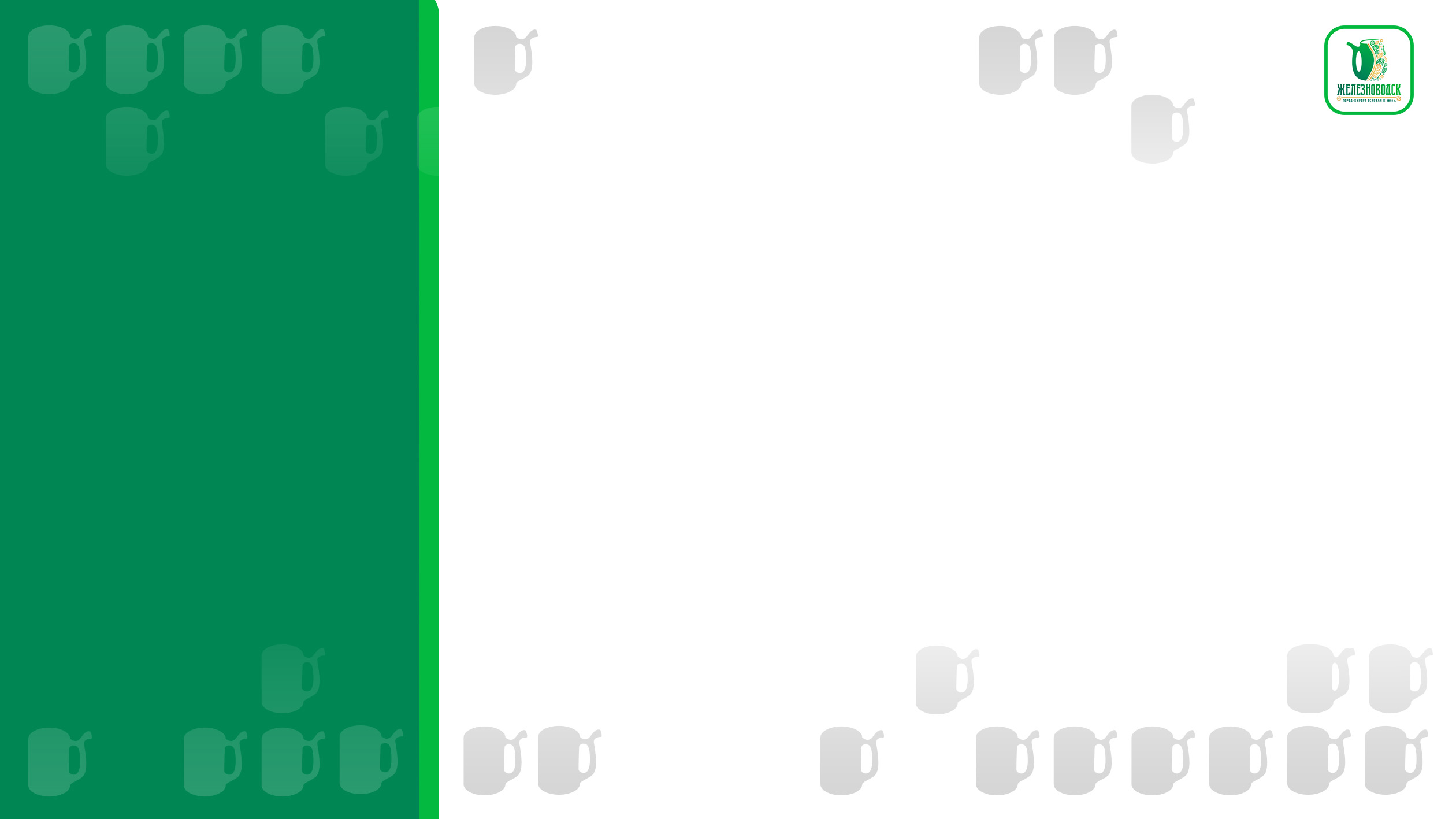 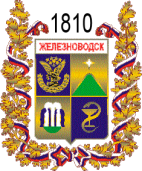 ДИНАМИКА НАЛОГОВЫХ ДОХОДОВ
4
млн. руб.
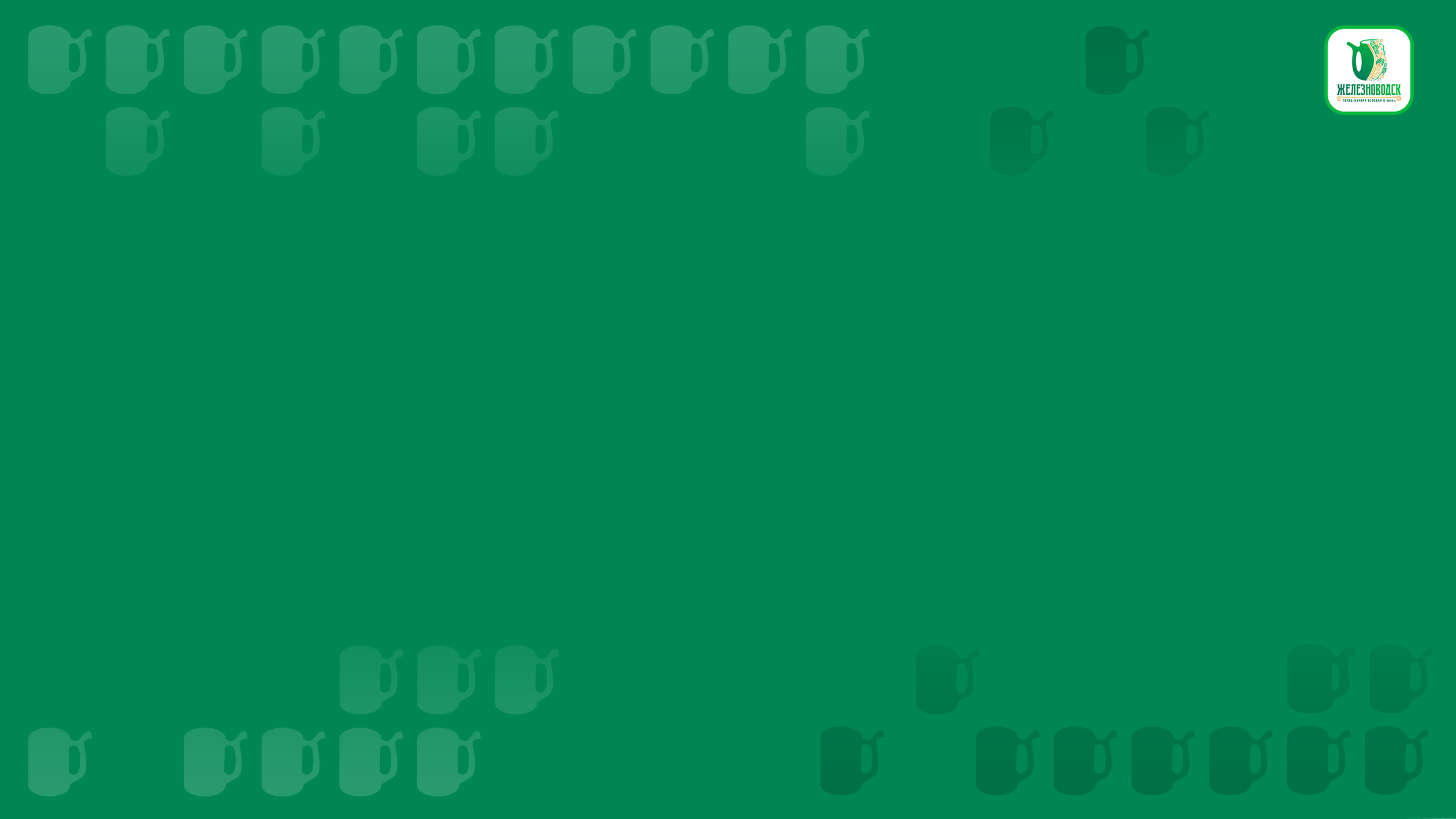 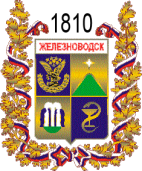 СТРУКТУРА НАЛОГОВЫХ ДОХОДОВ
млн. руб.
5
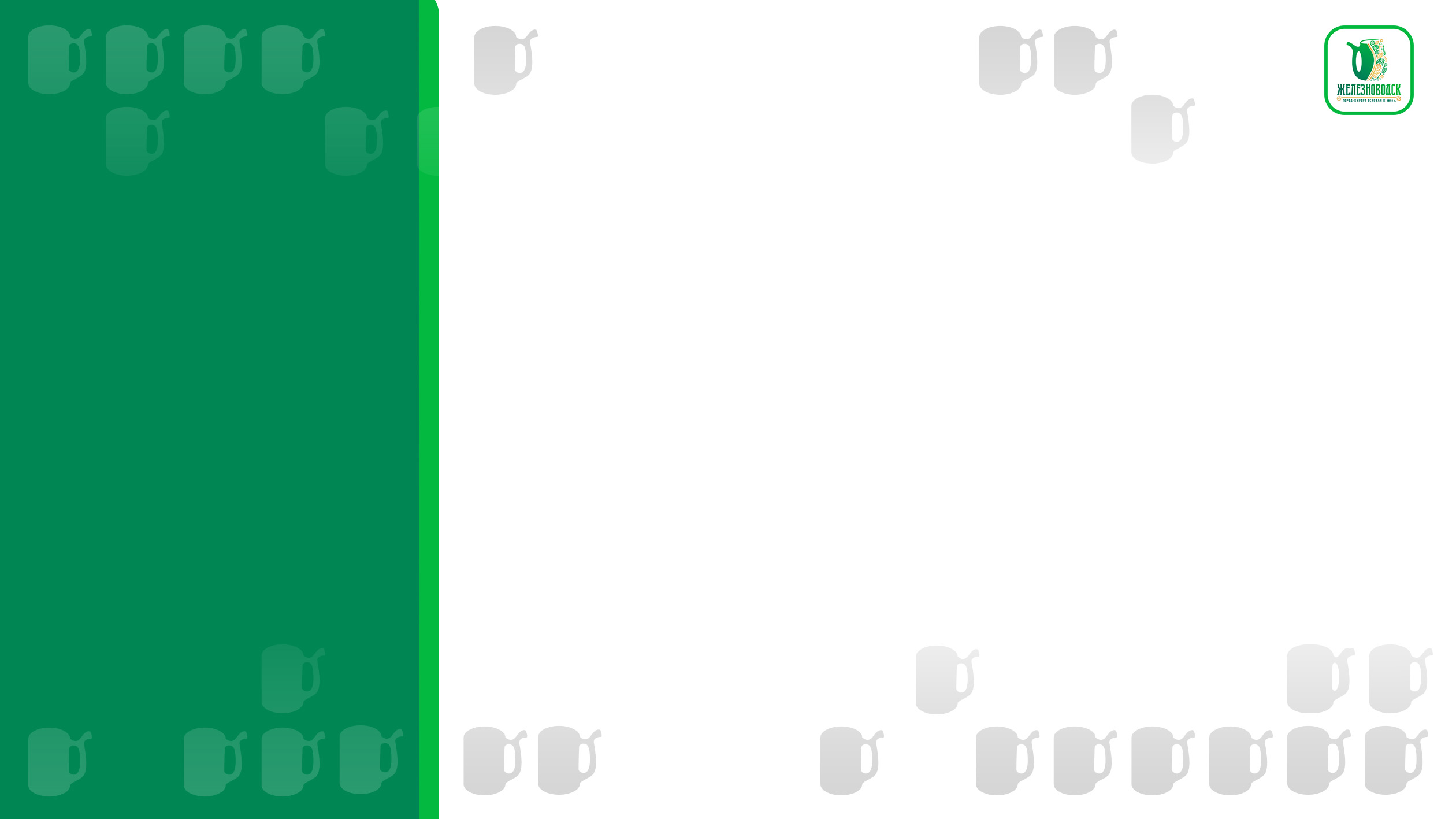 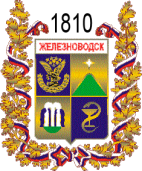 ДИНАМИКА НЕНАЛОГОВЫХ ДОХОДОВ
млн. руб.
6
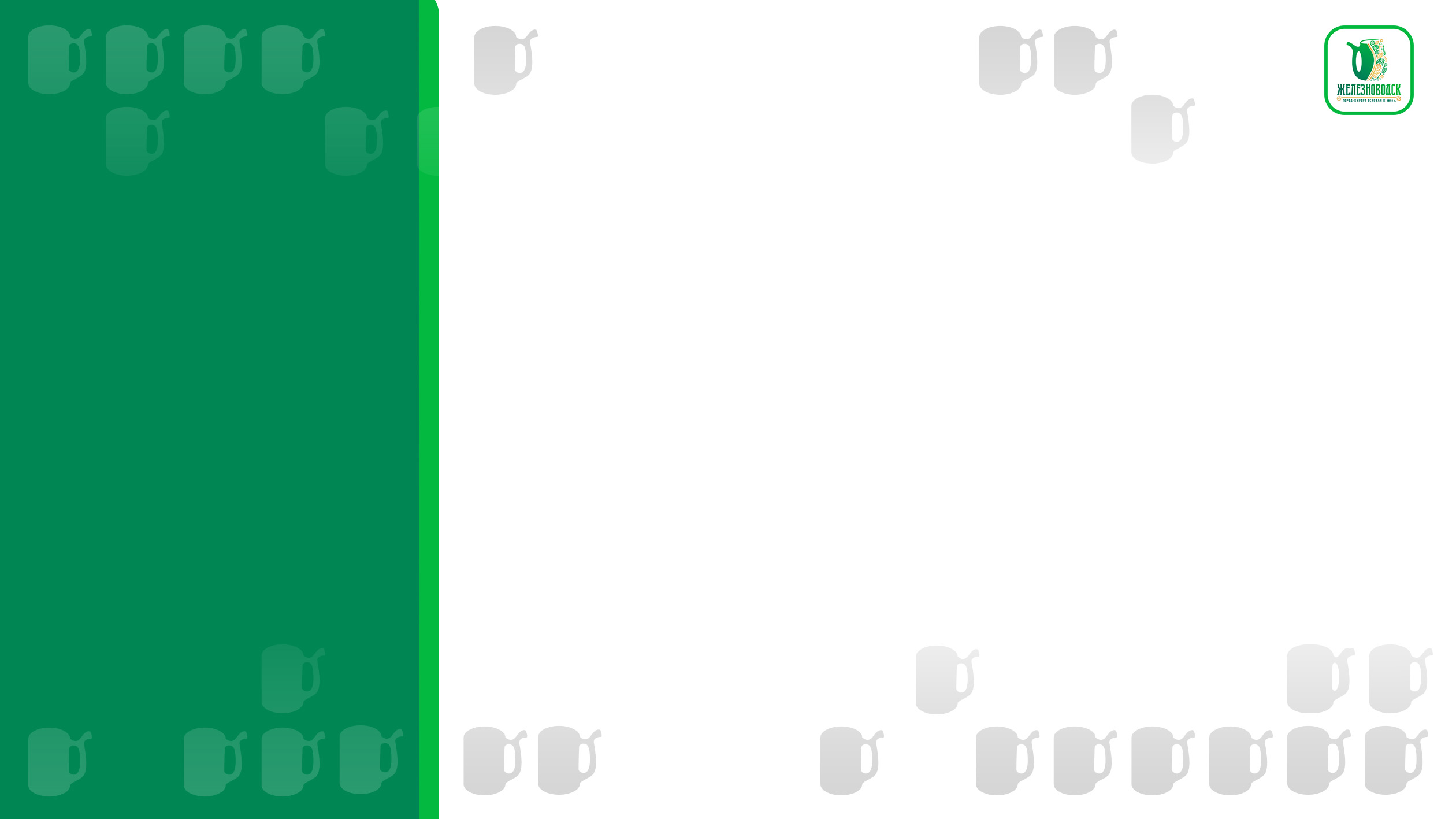 ДИНАМИКА БЕЗВОЗМЕЗДНЫХ ПОСТУПЛЕНИЙ
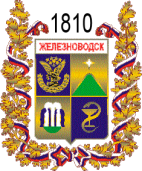 млн. руб.
7
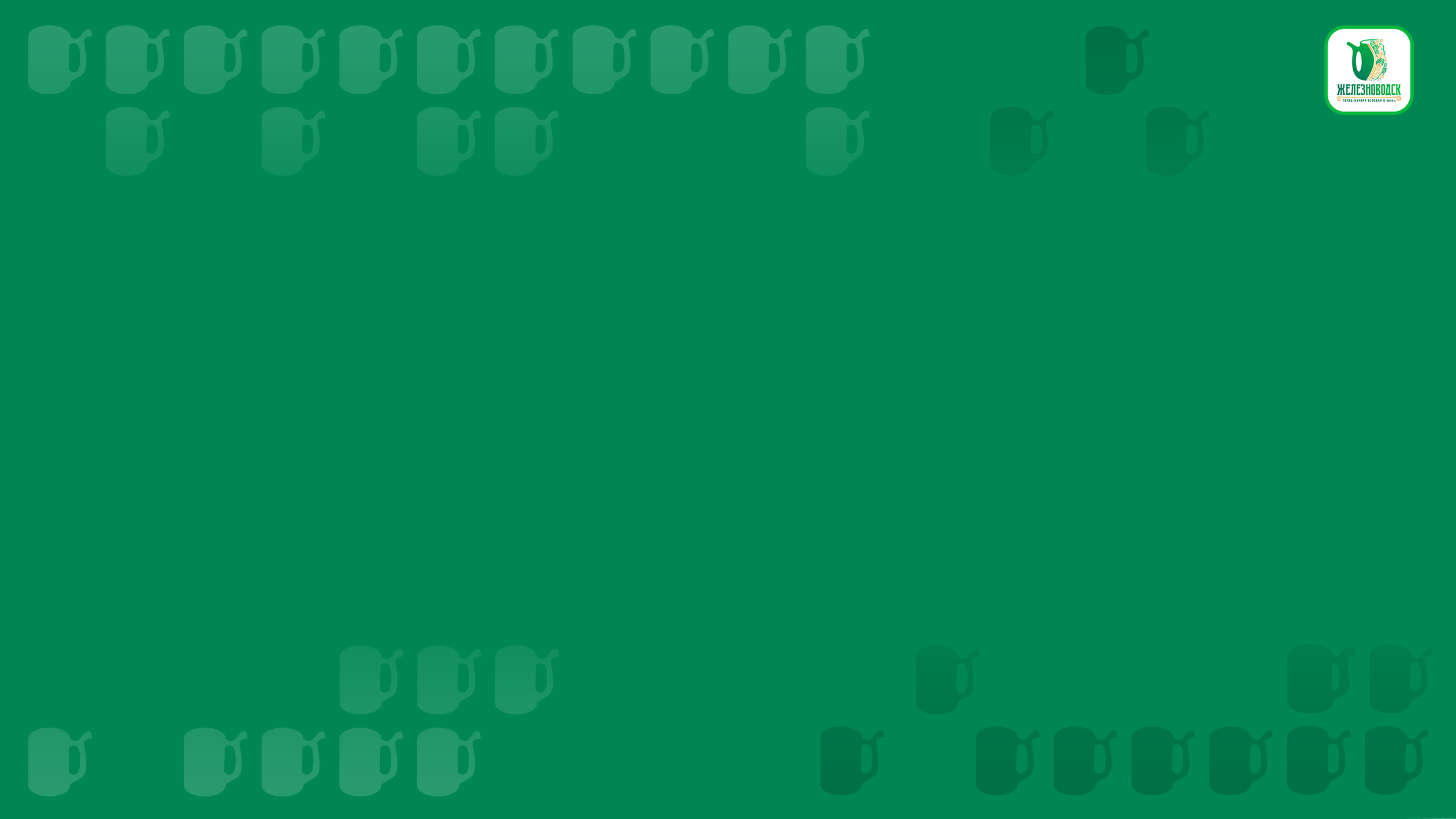 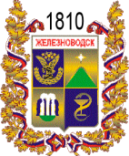 УДЕЛЬНЫЙ ВЕС СОЦИАЛЬНО-ЗНАЧИМЫХ 
 РАСХОДОВ В ОБЩЕМ ОБЪЕМЕ РАСХОДОВ
Всего расходы бюджета
в том числе социально-значимые расходы
1 076,6
1 842,3
2020 год
58,4%
1 837,0
1 160,1
2021 год
62,3%
2 330,7
1 318,6
2022 год
56,6%
млн. руб.
8
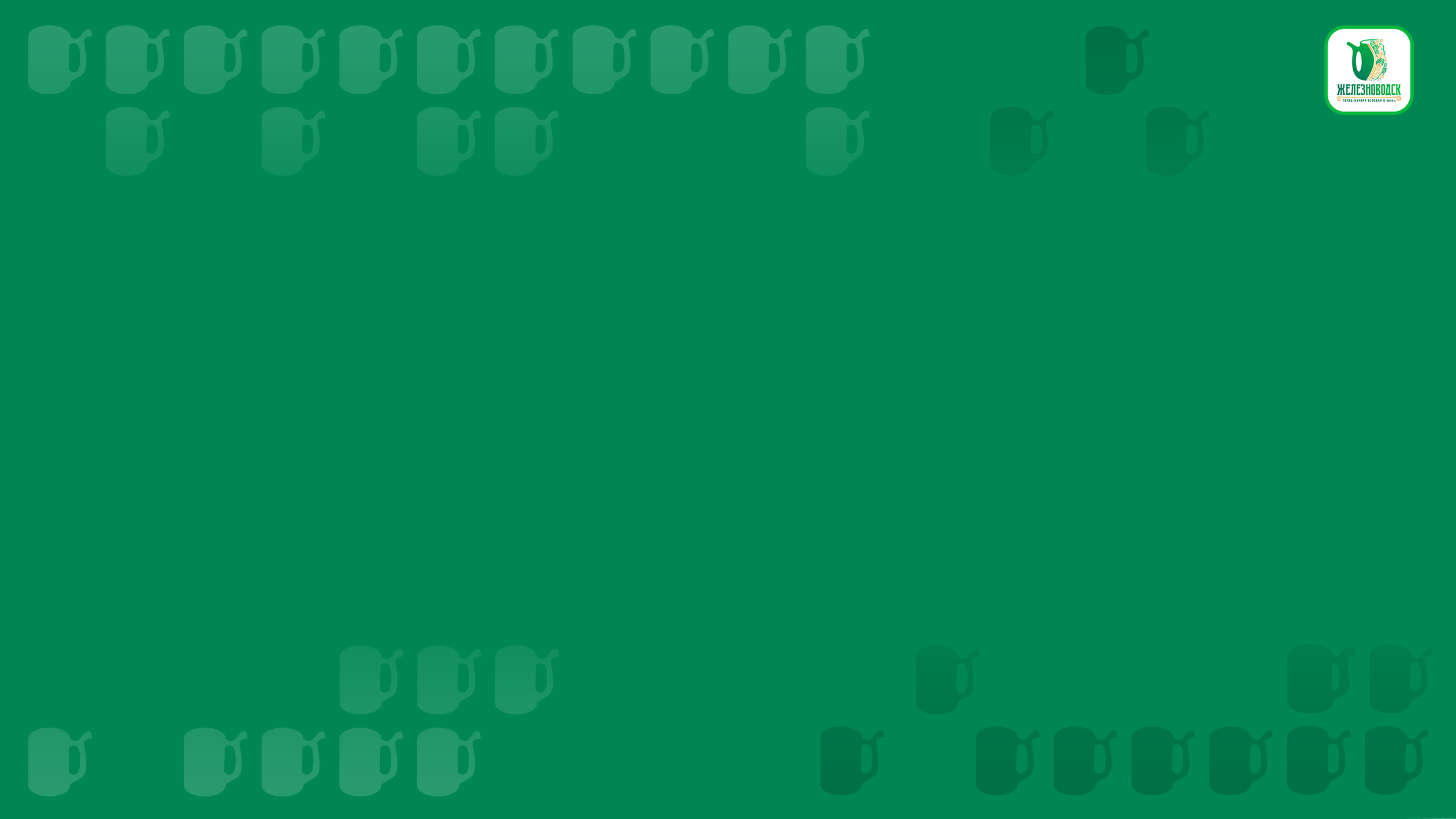 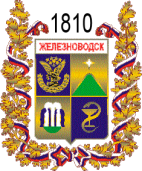 СРЕДНИЙ УРОВЕНЬ ЗАРАБОТНОЙ ПЛАТЫ 
ПО ОТДЕЛЬНЫМ КАТЕГОРИЯМ 
РАБОТНИКОВ БЮДЖЕТНОЙ СФЕРЫ
9
руб.
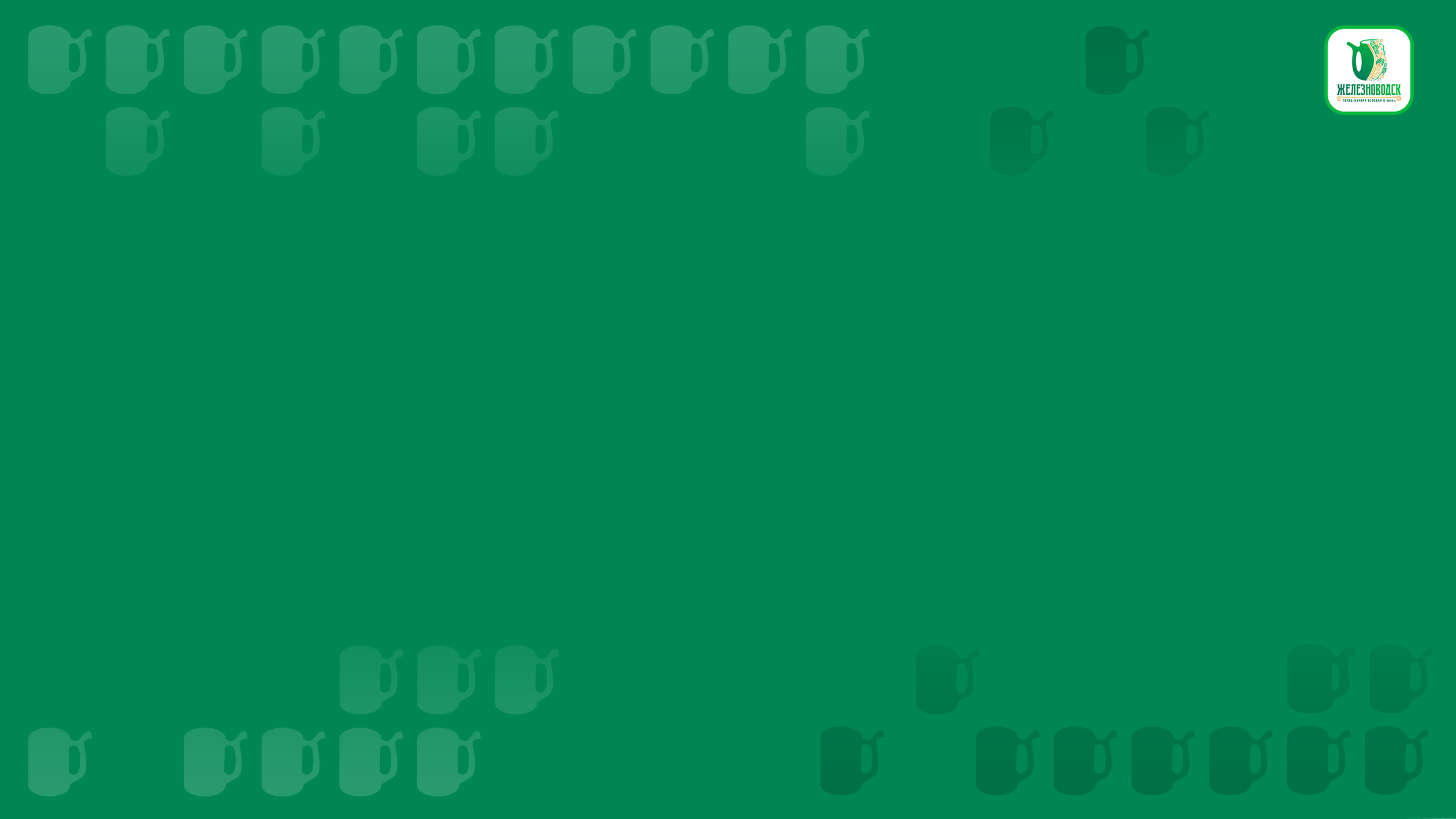 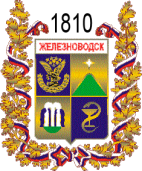 СОФИНАНСИРОВАНИЕ СУБСИДИЙ
+404
-225
-13
+4
млн. руб.
10
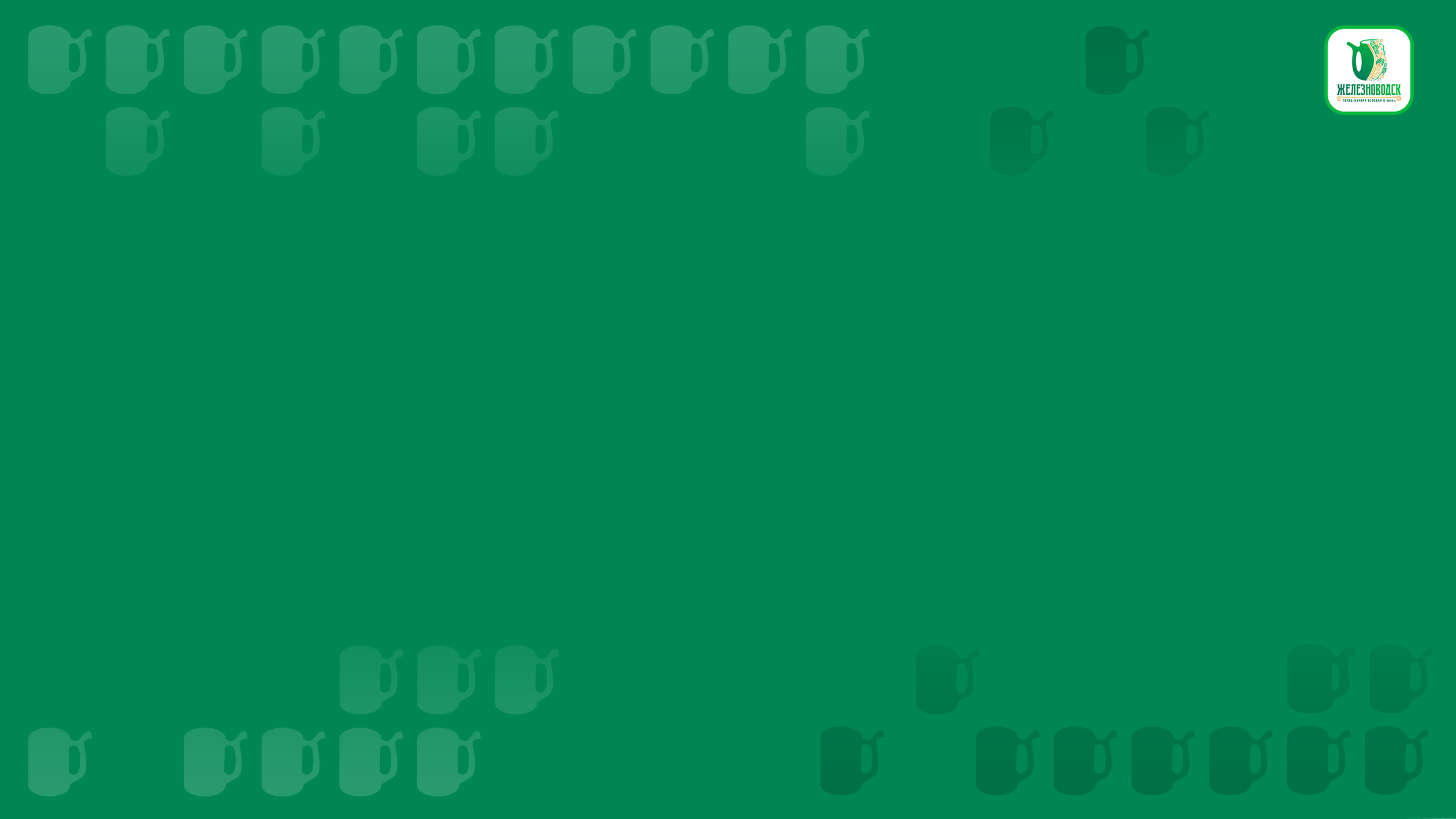 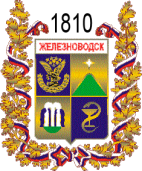 ПРОГРАММНЫЕ И НЕПРОГРАММНЫЕ РАСХОДЫ
в 2020 -2022 годах
2022 год
2020 год
2021 год
2 217 млн. рублей
1 690 млн. рублей
1 698 млн. рублей
91,7 %
92,4 %
95,1 %
114 млн. рублей
139 млн. рублей
152 млн. рублей
7,6 %
4,9%
8,3 %
Муниципальные программы
Непрограммные направления
11
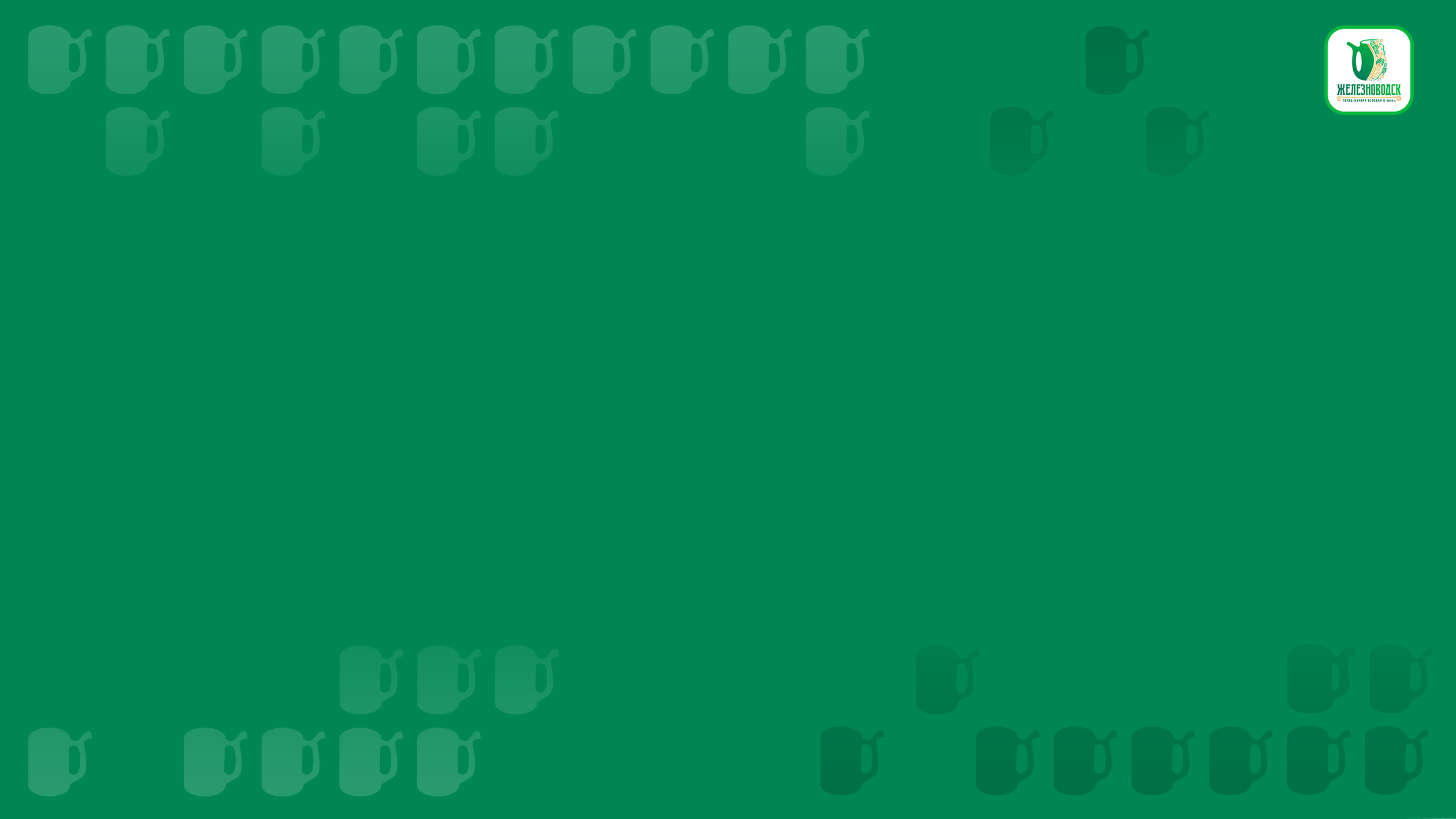 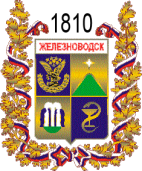 ИСПОЛНЕНИЕ РАСХОДОВ В РАЗРЕЗЕ  
МУНИЦИПАЛЬНЫХ ПРОГРАММ за 2020-2022 годы
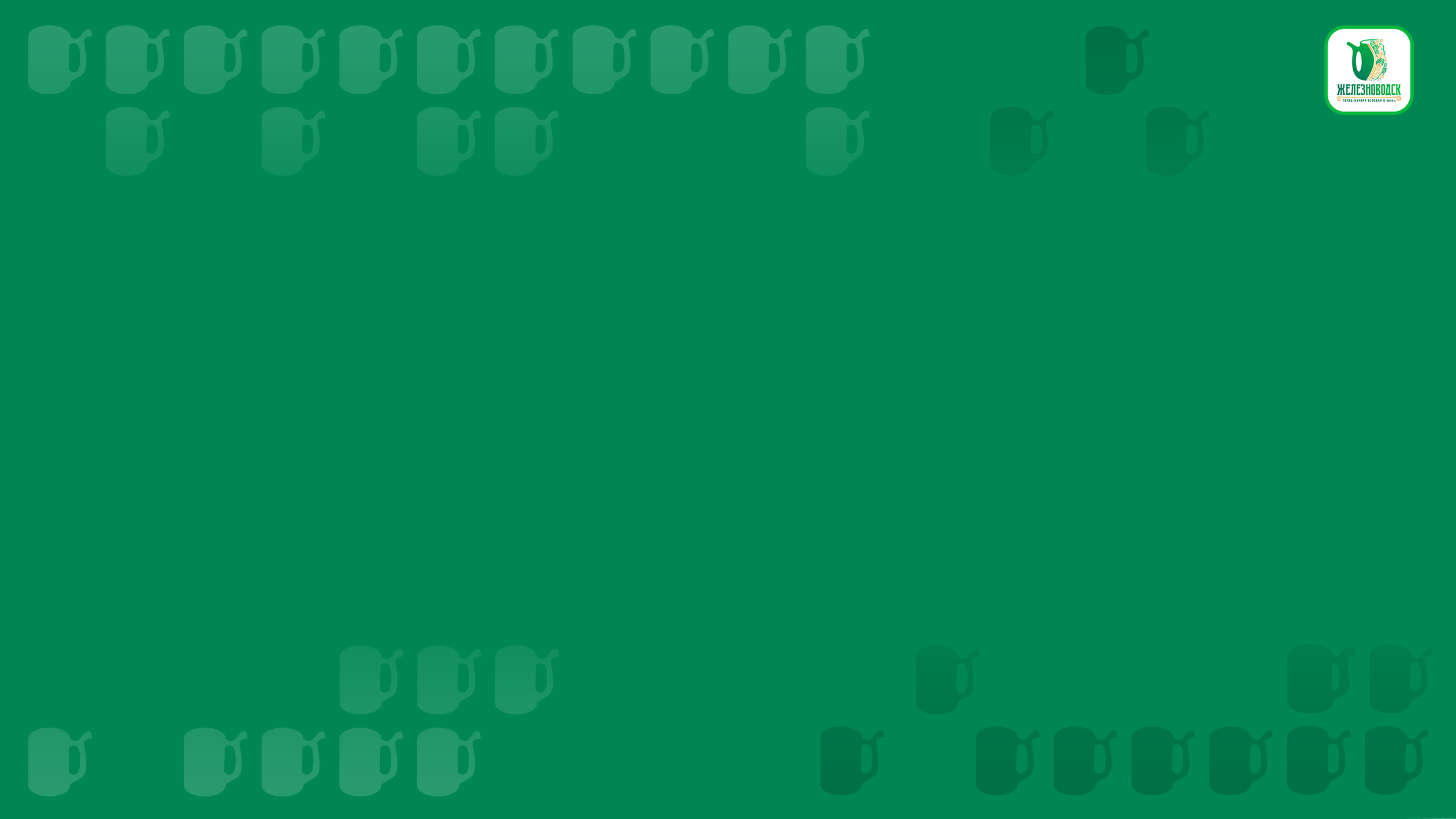 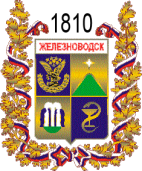 ИСПОЛНЕНИЕ РАСХОДОВ В РАЗРЕЗЕ  
ОТРАСЛЕЙ ЭКОНОМИКИ за 2020-2022 годы
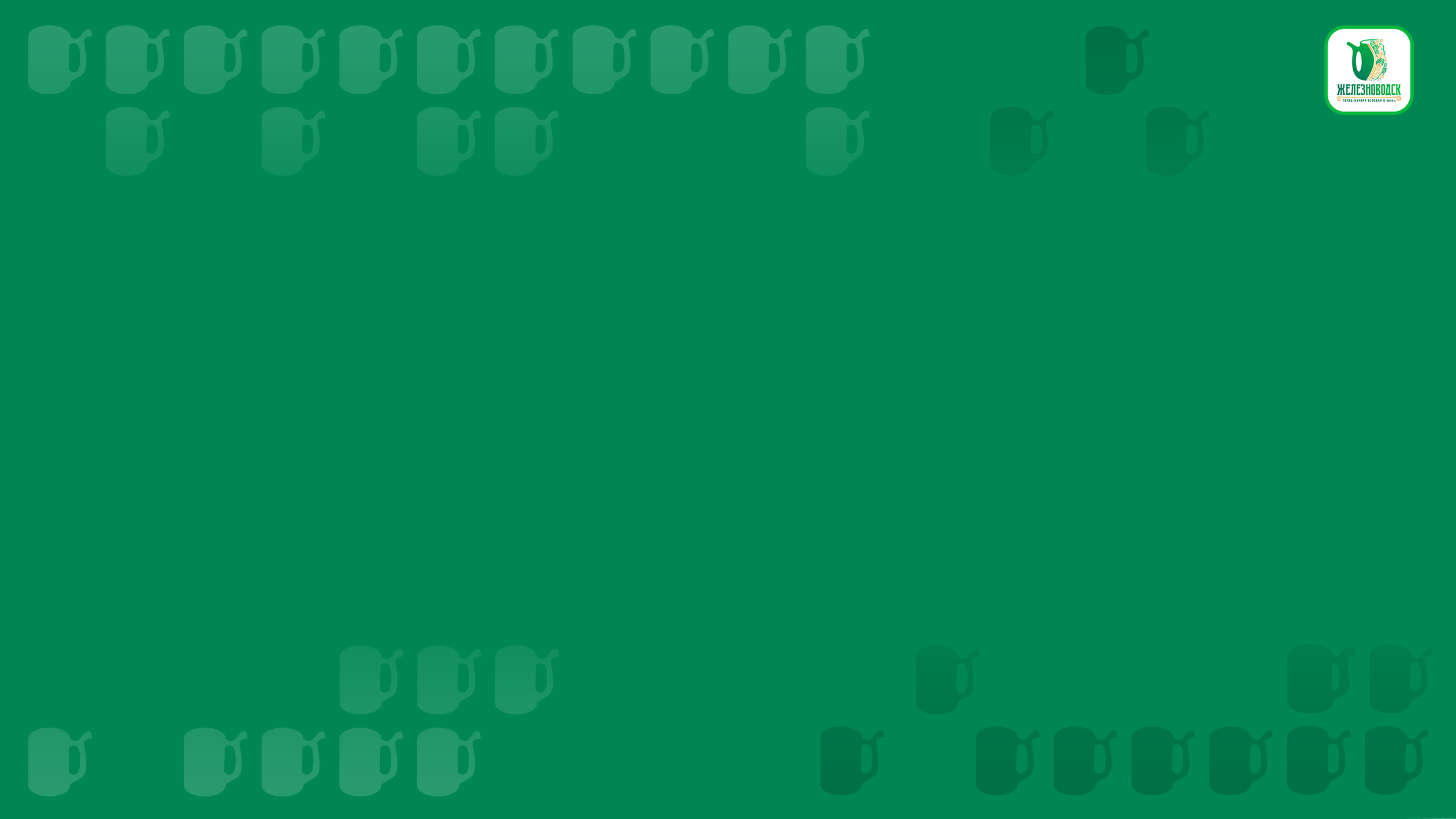 ИСПОЛНЕНИЕ РАСХОДОВ 
на реализацию федеральных (национальных) проектов
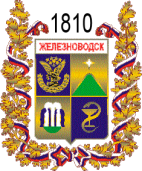 Национальный проект «Образование»
0,7
Национальный проект «Культура»
3,7
Национальный проект «Демография»
87,7
Национальный проект «Экология»
225,1
Национальный проект «Жилье и городская среда»
126,0
млн. руб.
14
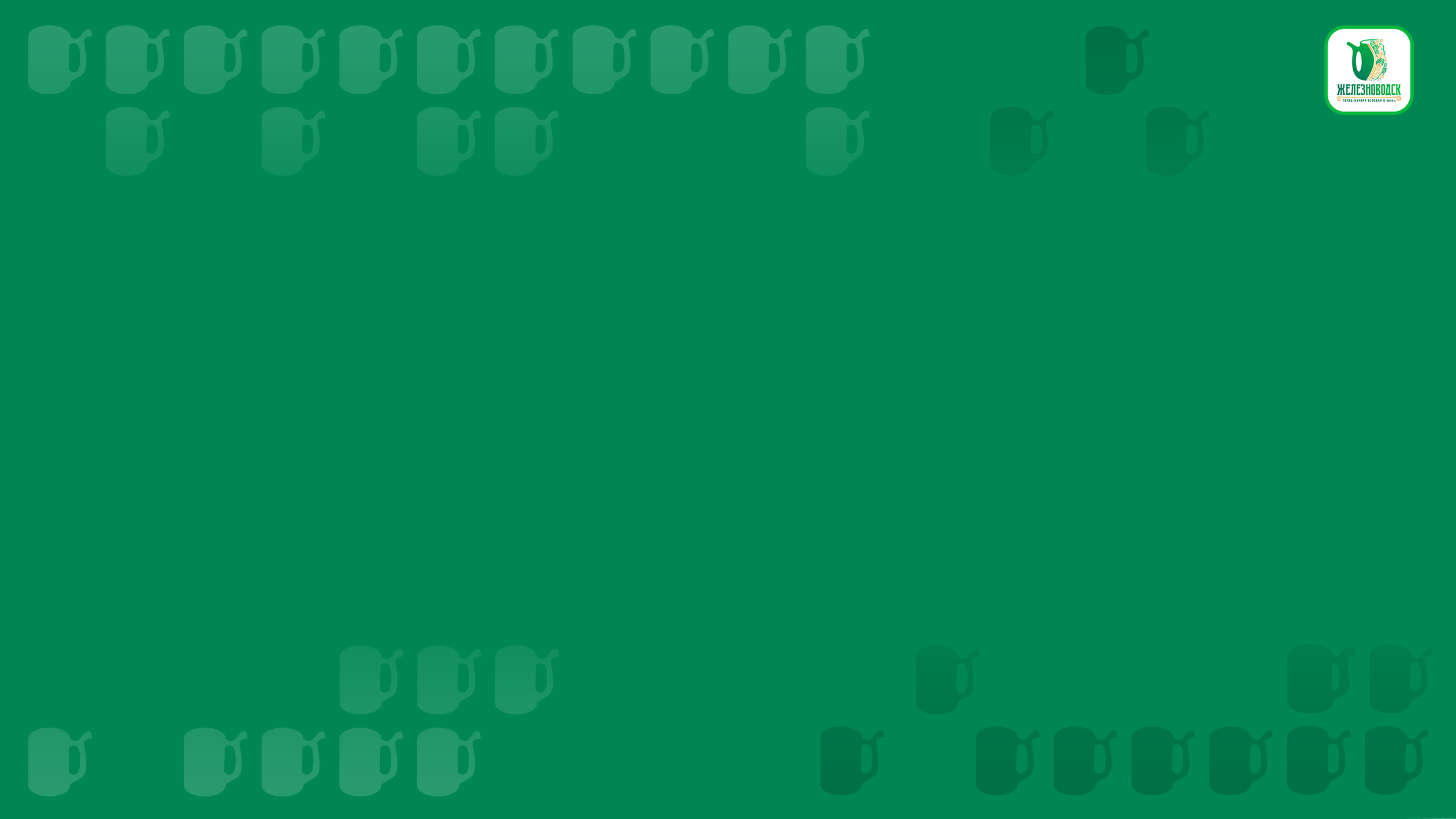 КАССОВОЕ ИСПОЛНЕНИЕ И СТРУКТУРА ДОРОЖНОГО ФОНДА В 2022 ГОДУ
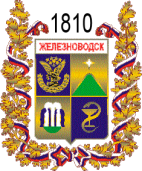 ДОРОЖНЫЙ ФОНД
     96,5 млн. рублей
81,9 млн. руб. на ремонт автомобильных  
дорог общего пользования местного значения:
 капитальный ремонт – 66,3 млн. руб.
 текущий ремонт (ямочный, ливневая канализация, тротуары) – 15,6 млн. руб.
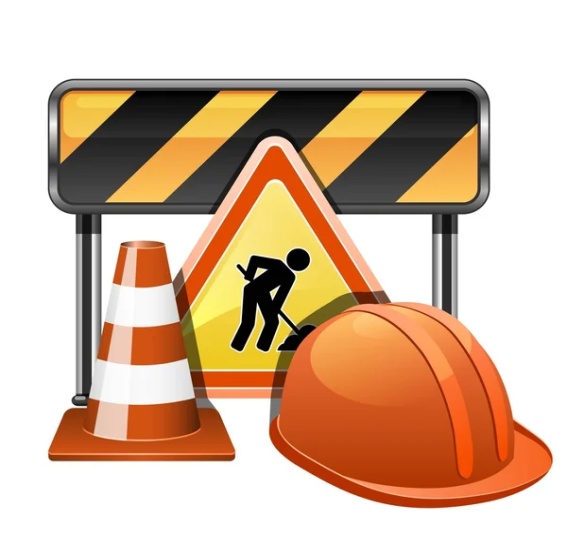 62,4 млн. рублей за счет субсидии из краевого бюджета
7,7 млн. руб. на содержание автомобильных дорог общего пользования местного значения
15
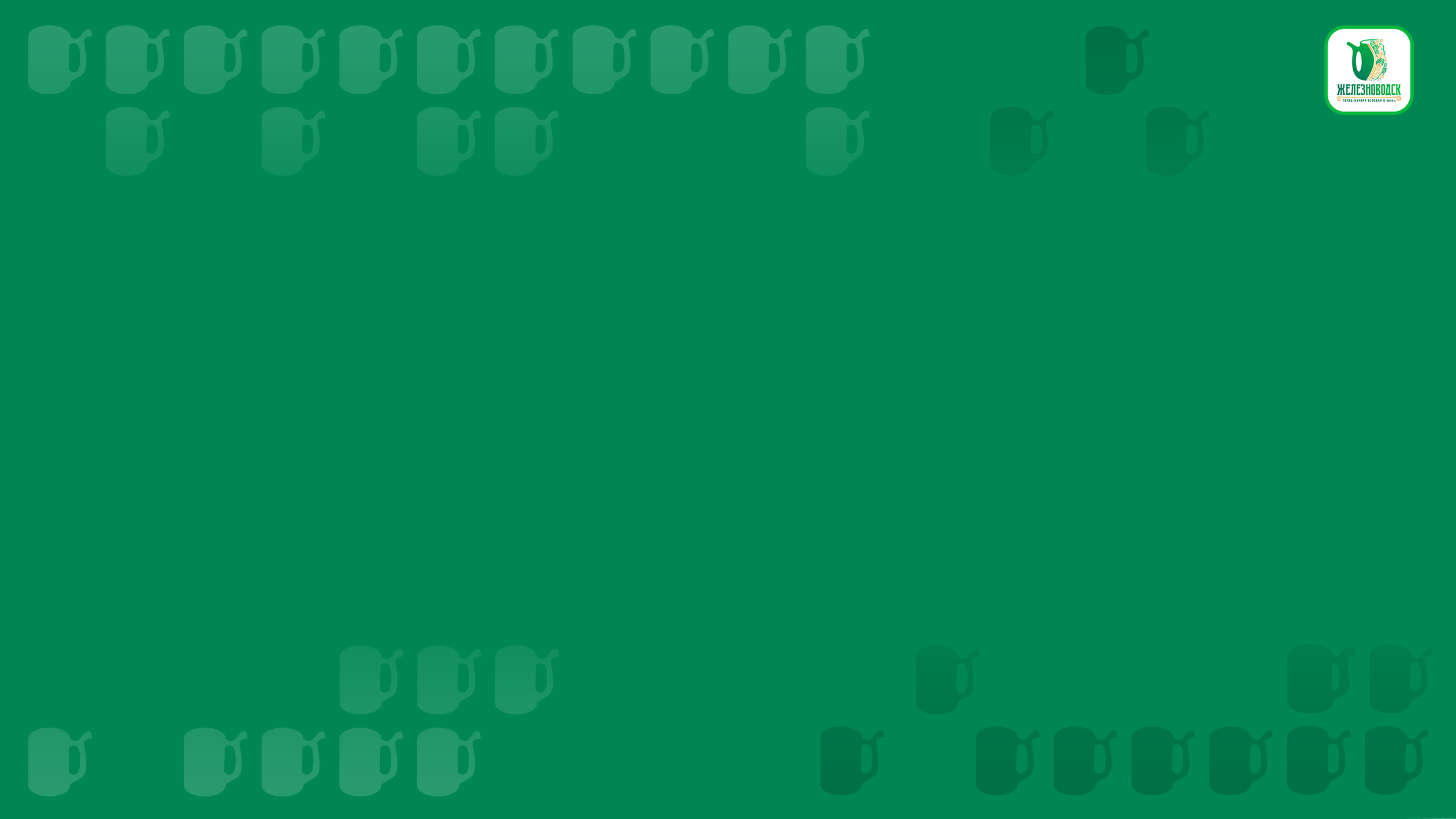 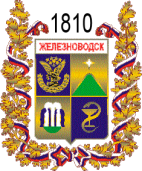 ДИНАМИКА ИСПОЛНЕНИЯ РАСХОДОВ В 2022 ГОДУ
млн. руб.
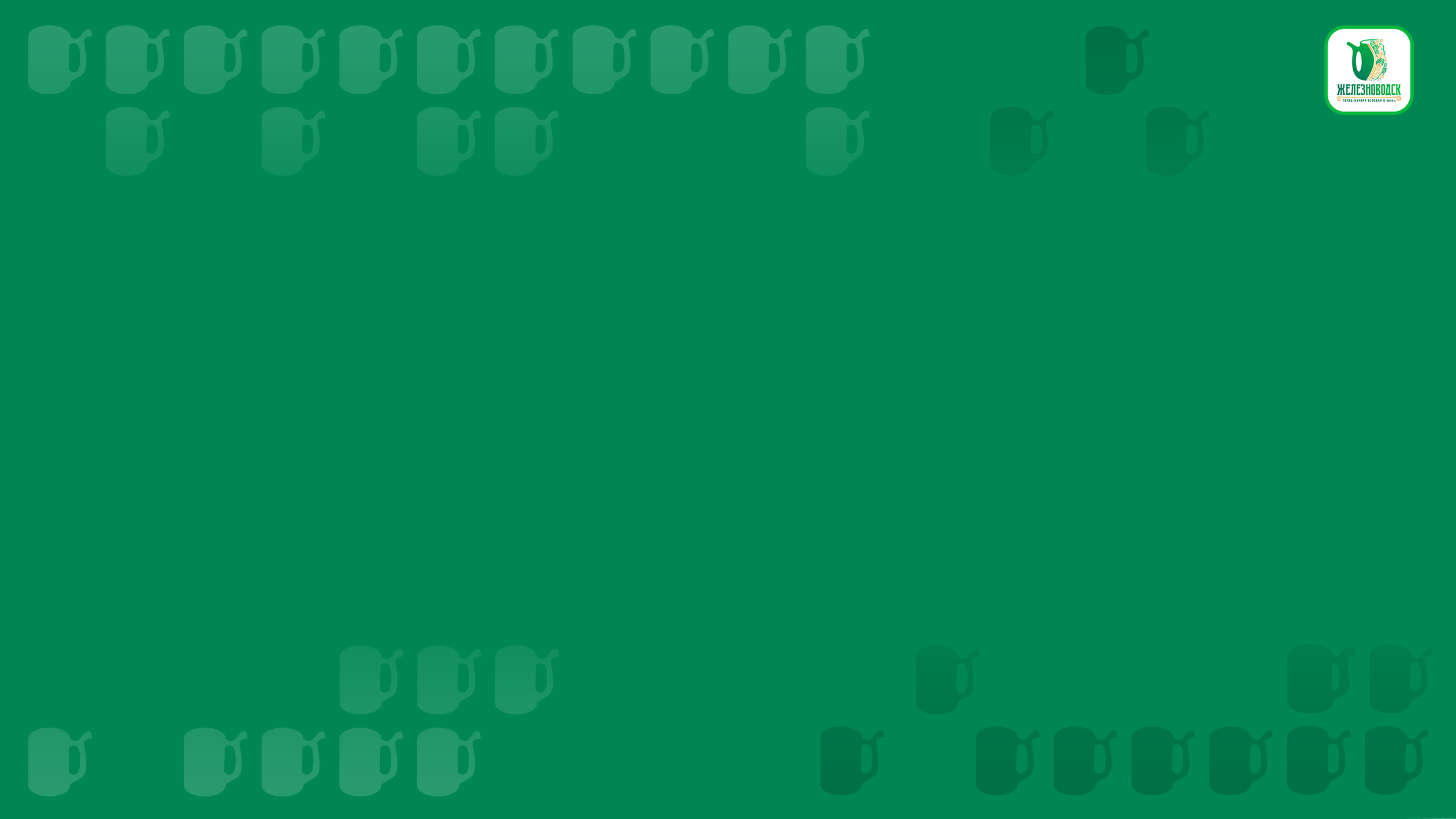 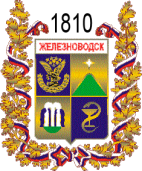 СРАВНЕНИЕ РЕЙТИНГА ПОКАЗАТЕЛЕЙ ФИНАНСОВОГО МЕНЕДЖМЕНТА ПО ИТОГАМ 2021-2022 ГОДОВ
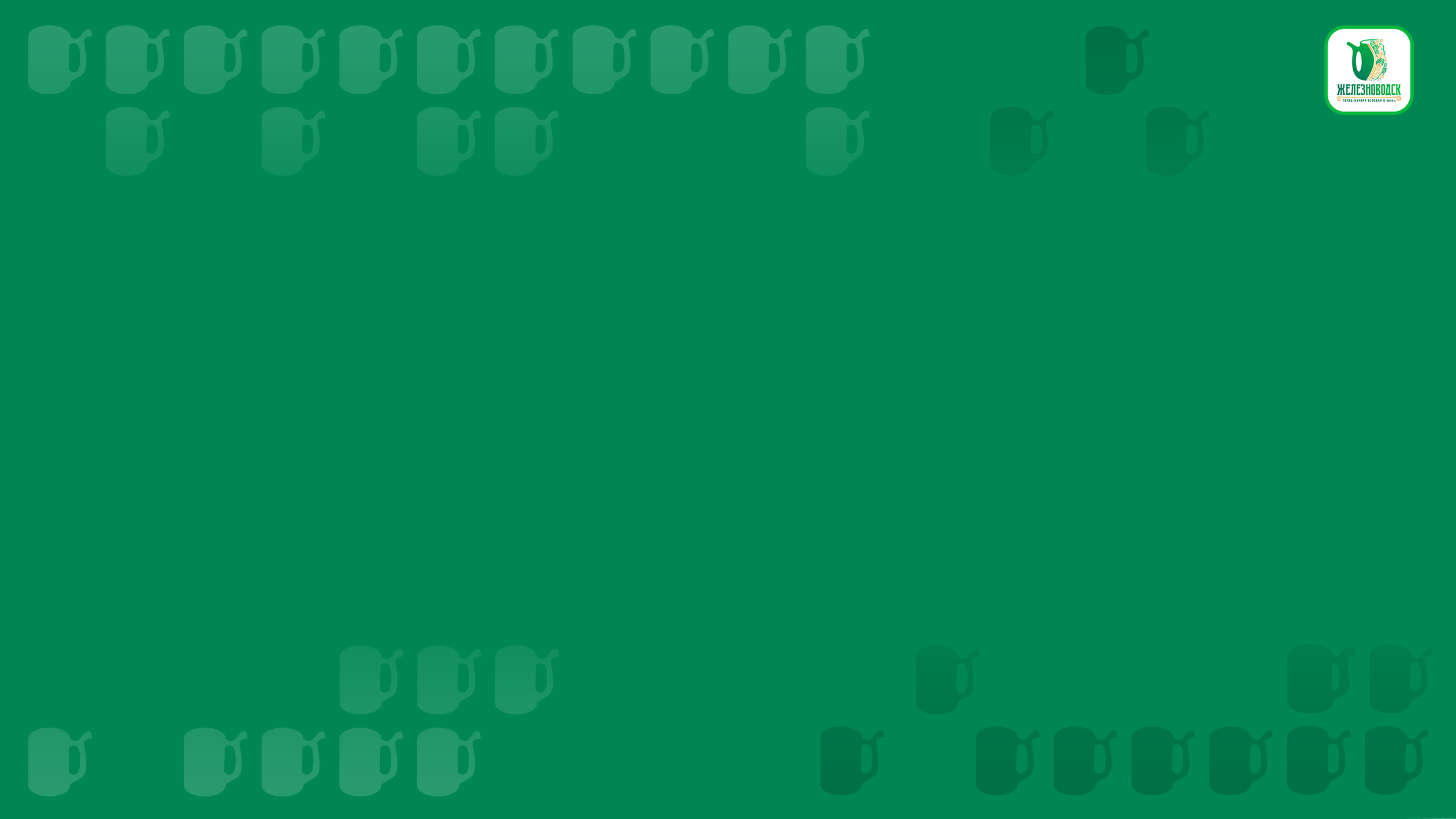 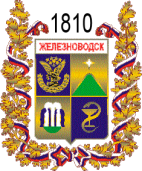 МУНИЦИПАЛЬНЫЙ ВНУТРЕННИЙ ДОЛГ
18
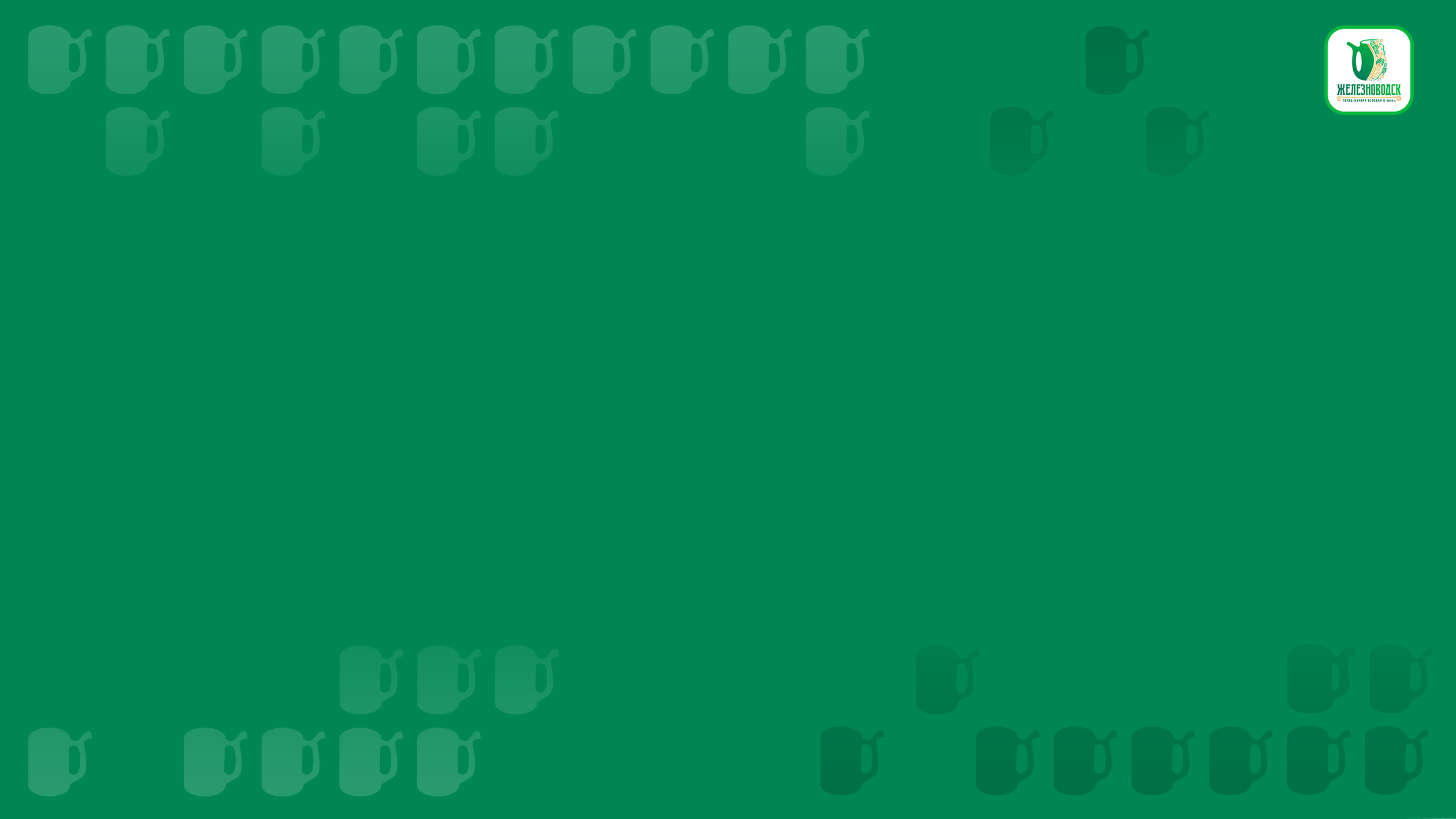 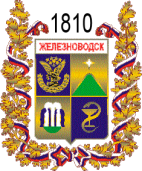 ИТОГИ КОНТРОЛЬНО-РЕВИЗИОННОЙ ДЕЯТЕЛЬНОСТИ ФИНАНСОВОГО УПРАВЛЕНИЯ 
в 2022 году
10 проверок и ревизий
Объем проверенных  средств 
130,5 млн. руб.
Финансовых нарушений
5,5 млн. руб.
Нарушение бюджетного 
законодательства 
5,1 млн. руб.
Нарушения законодательства в сфере 
закупок товаров, работ, услуг 
0,4 млн. руб.
Нарушение Порядка ведения 
бюджетного (бухгалтерского) 
учета и представления 
бюджетной (бухгалтерской) 
отчетности  
4,5 млн. руб.
Неэффективное 
использование
 бюджетных средств
0,5 млн. руб.
Неправомерное 
расходование 
бюджетных средств
0,1 млн. руб.
Устранено финансовых нарушений
3,8 млн. руб.
19
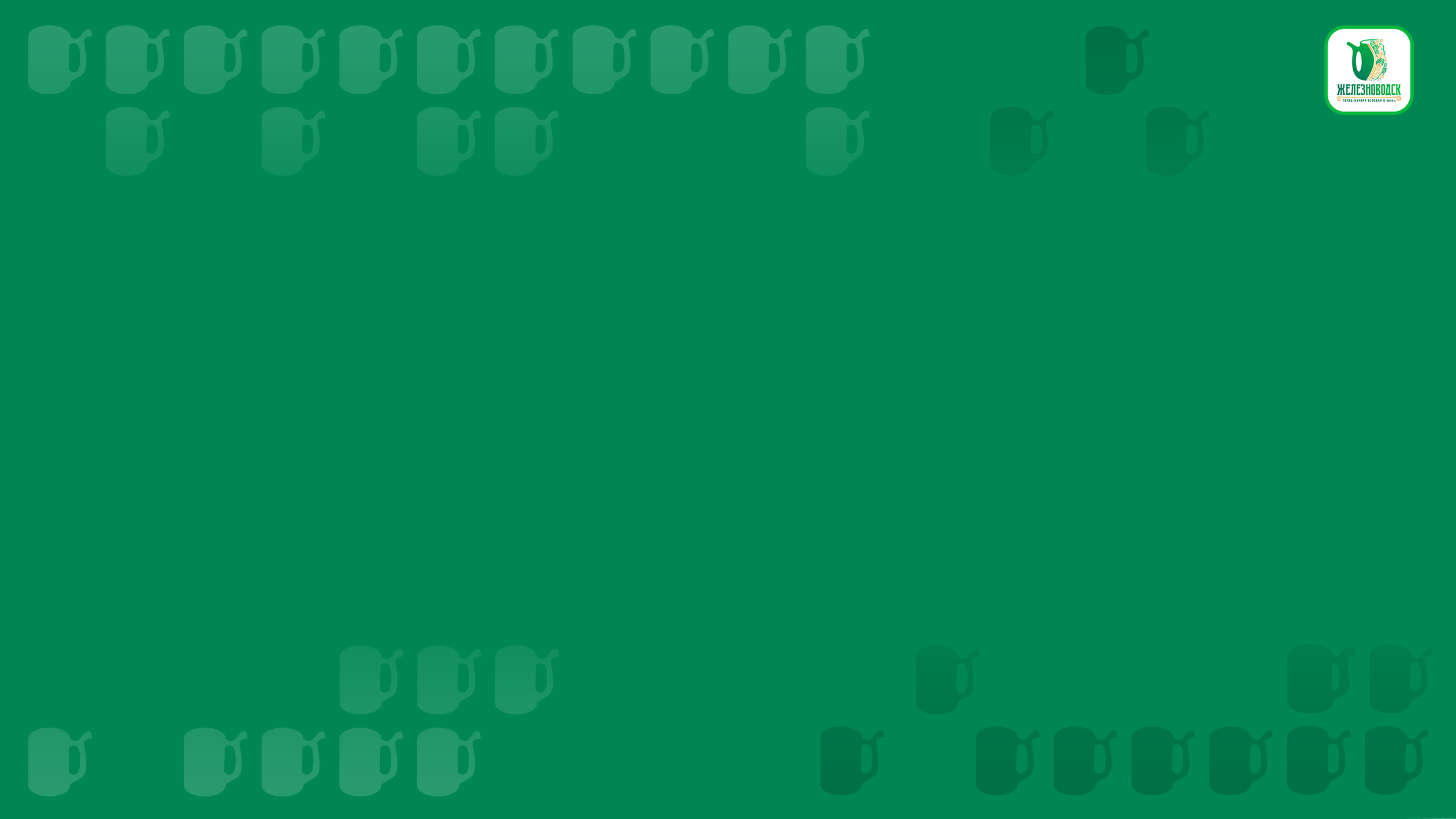 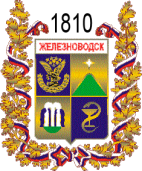 Спасибо за внимание !